Atmospheric Aerosolsand Health Effects
ES-06: Introduction to Environmental Science and Engineering
February 18, 2021
[Speaker Notes: missing – aerosol climate effects]
Outline
Health impacts of air pollution
Source attribution and lifetimes of aerosols in the atmosphere
Trends in control/exposures
What is "PM2.5" 
(…PM 10, PM1, ….)

PM2.5 means particulate matter with an aerodynamic diameter less than or equal to a nominal 2.5 micrometers (mm) as measured by an EPA reference or equivalent method†.

PM2.5 particles are known to produce respiratory and cardiovascular illness, as well as systemic inflammation.  They are small enough to invade even the smallest airways. These particles generally come from activities that burn fossil fuels, such as traffic, smelting, and metal processing.

Particulate air pollution can cause inflammatory responses in the body's respiratory tract and in the blood vessels, and nerve channels.
† based on 40 CFR Part 50 Appendix L and designated in accordance with 40 CFR Part 53 or by an equivalent method designated in accordance with 40 CFR Part 53.
Health Impacts of Particulate Matter
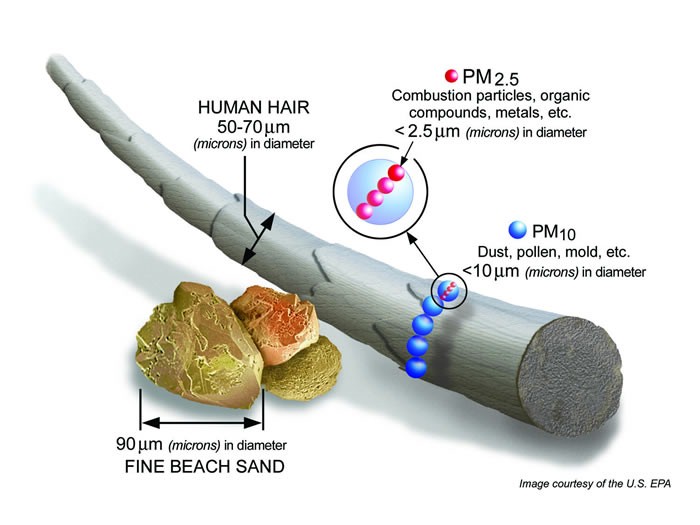 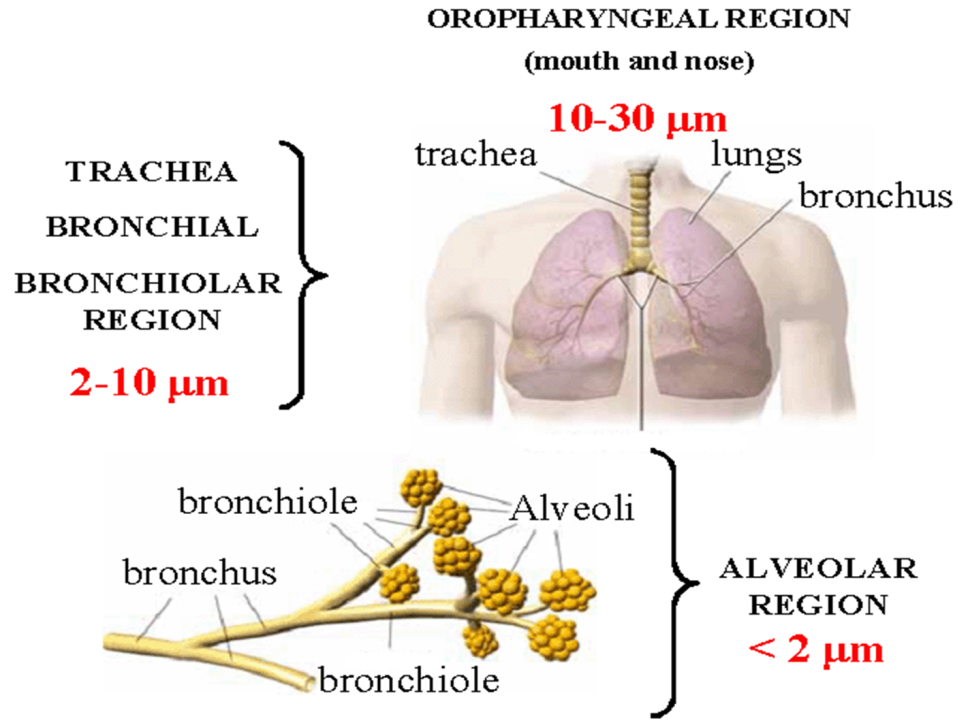 Goudie and Middleton, 2006
…and moves throughout the body.
[Speaker Notes: air pollution is operationally defined – impact is really a function of chemical composition and surface properties; gets into the deepest parts of the lung … and does not stay there !!]
PM Inhalation
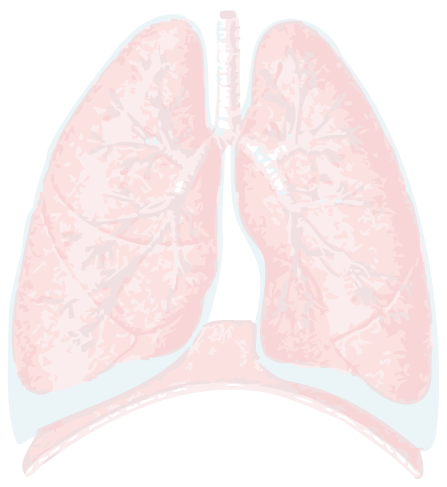 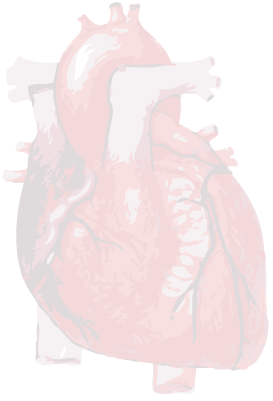 Lungs
 Inflammation
 Oxidative stress
 Accelerated progression
and exacerbation of COPD
 Increased respiratory symptoms
 Effected pulmonary reflexes
 Reduced lung function
Blood
 Altered rheology
 Increased coagulability
 Translocated particles
 Peripheral thrombosis
 Reduced oxygen saturation
Heart

 Altered cardiac
autonomic function
 Increased dysrhythmic susceptibility
 Altered cardiac repolarization
Increased myocardial
ischemia
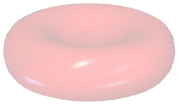 Systemic Inflammation
Oxidative Stress
 Increased CRP
 Proinflammatory mediators
 Leukocyte & platelet activation
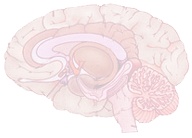 Vasculature
 Atherosclerosis,
accelerated progression of and destabilization of plaques
 Endothelial dysfunction
 Vasoconstriction and Hypertension
Brain

 Increased cerebrovascular ischemia
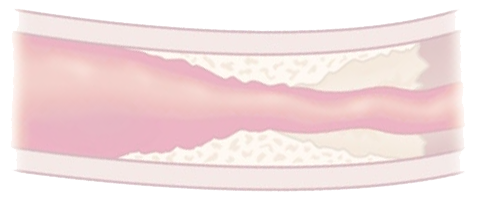 There are multiple mechanistic pathways that have complex interactions and interdependencies.

Particles travel in the body!
Very small particles (ultrafine, nuclei) efficiently enter into cells across the cell membrane by endocytosis mechanisms
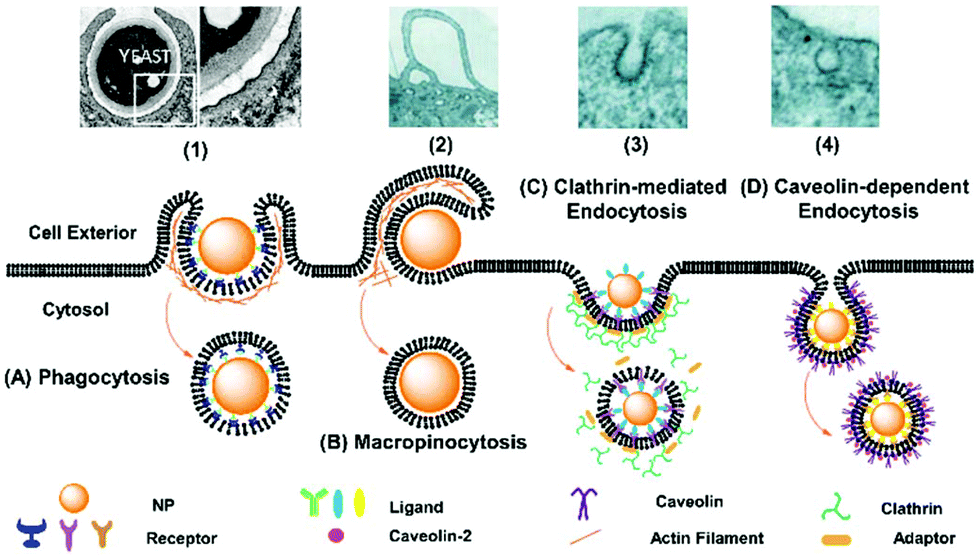 [Speaker Notes: Cellular Uptake of Nanoparticles: Journey Inside the Cell
Shahed Behzadi, Vahid Serpooshan, Wei Tao, Majd A. Hamaly, Mahmoud Y. Alkawareek, Erik C. Dreaden, Dennis Brown, Alaaldin M. Alkilany, Omid C. Farokhzad, Morteza Mahmoudi
Chem Soc Rev. Author manuscript; available in PMC 2018 Jul 17.]
In the news…
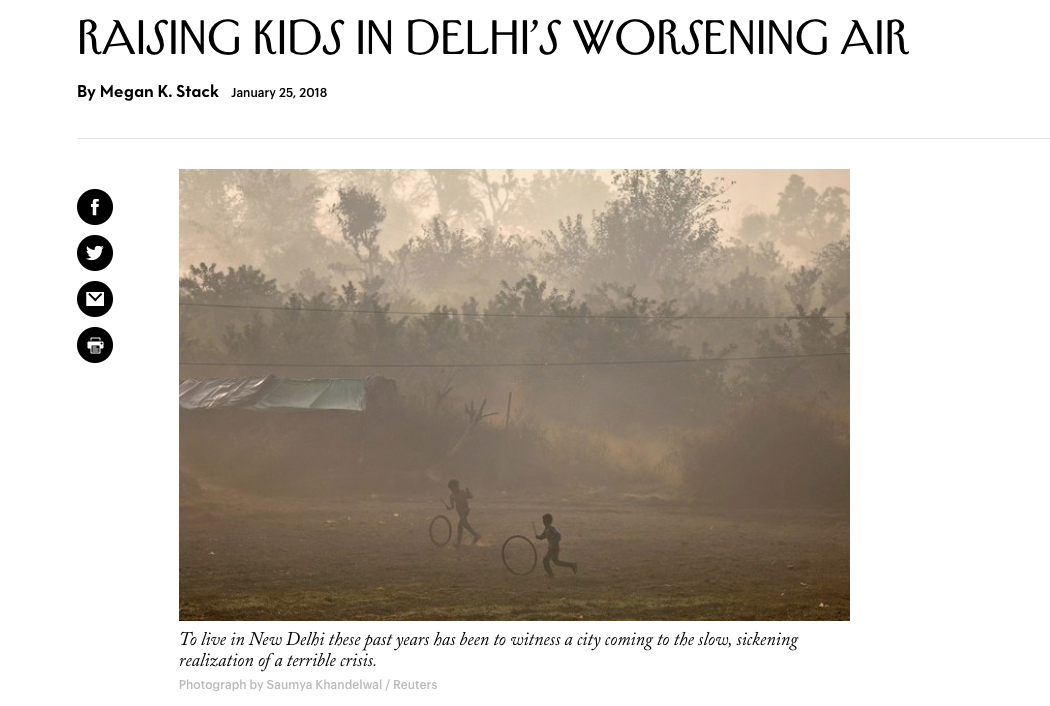 The world’s most polluted megacity:

PM2.5 = >150 g m-3

US Standard: 15 g m-3

“Unhealthy”: 100 g m-3

Health effects observed: 8 mg-3
https://www.newyorker.com/culture/personal-history/raising-kids-in-delhis-worsening-air
How do we know that health effects occur:  people in cities… (or rats or rabbits in a chamber );  
follow people for 3 decades.
[Speaker Notes: How do we know that health effects occur:  people (or rats) in a chamber;  follow for 3 decades]
Wildfires may increase in the 2050s atmosphere, leading to large enhancements in smoke particles.
Percent increase in smoke PM2.5 by midcentury relative to 2000s, by county.
Many populous counties experience 40-150% increases in smoke concentrations in summer.

Much of California sees a doubling of “smoke waves” – episodes of enhanced smoke at the 98th% level.

Harvard researchers are investigating the health consequences of greater smoke.
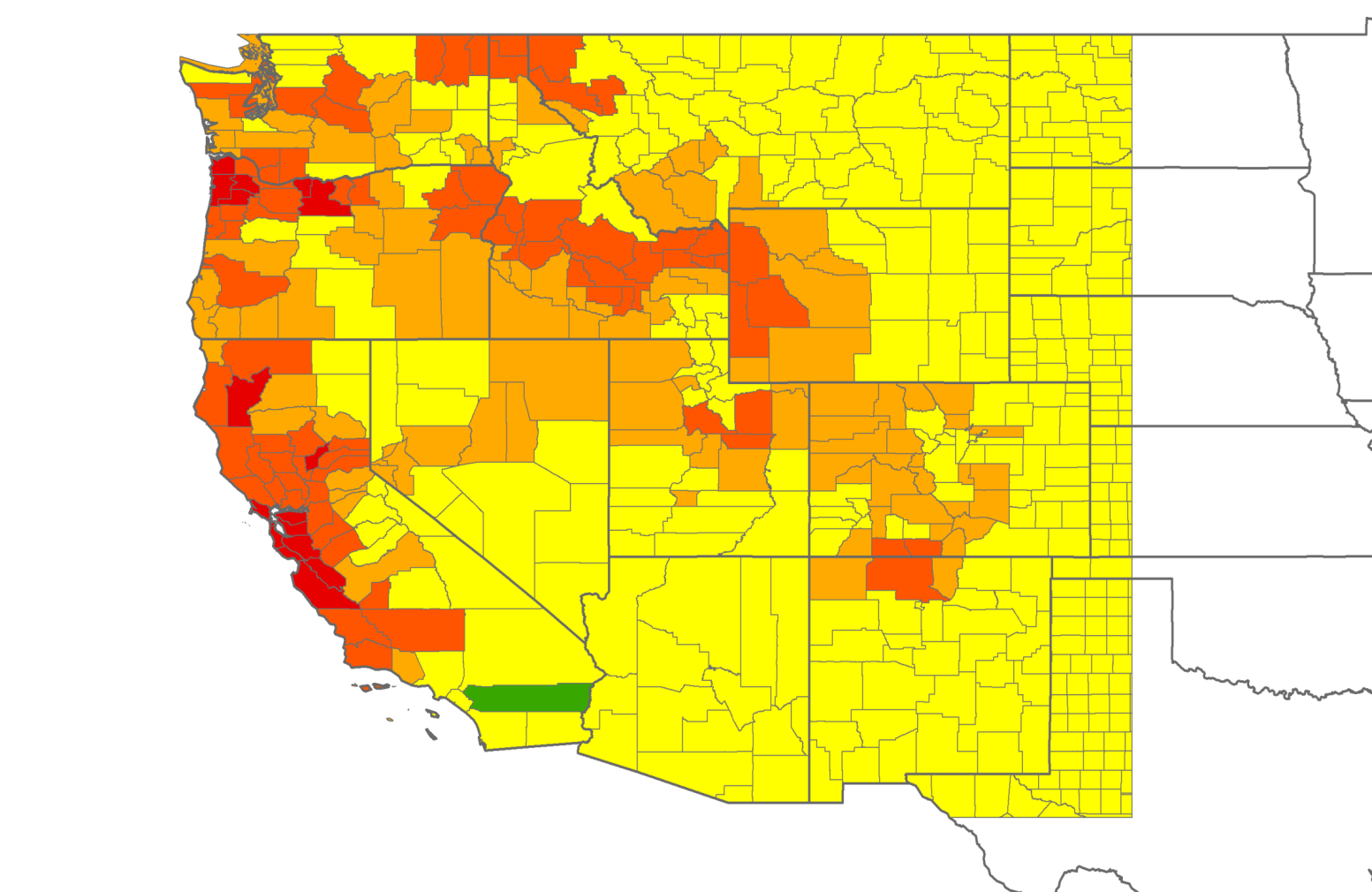 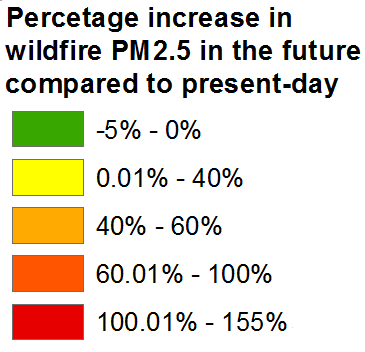 connect to climate issue:  
soil moisture,  
T extremes, 
precipitation, 
snow melt
Some large cities affected by fires
Liu et al., 2016
[Speaker Notes: connect to climate unit:  soil moisture,  connection to climate]
Air Pollution: Spans wide spatial and temporal scales
Global
Global Climate
Ozone Depletion
Urban Pollution
Indoor Air
Acid Rain
Local 
<100 km
Regional
100-1000 km
Spatial
[Speaker Notes: Why are these scale-dependent interactions important ?? global climate effects are later]
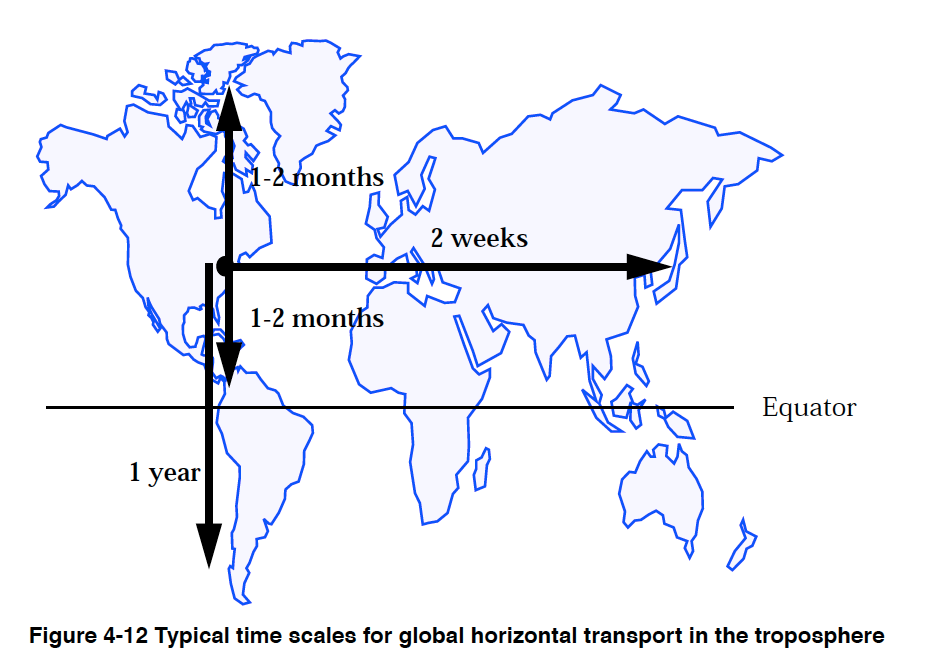 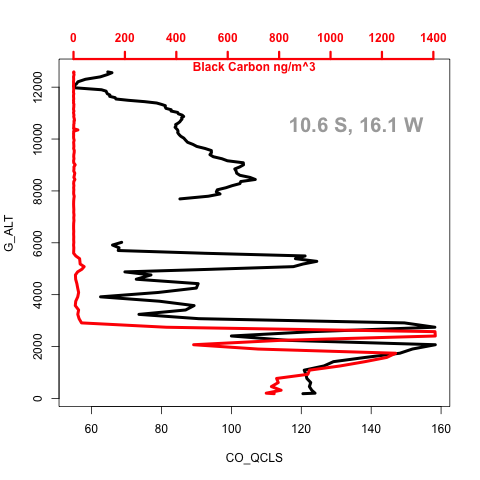 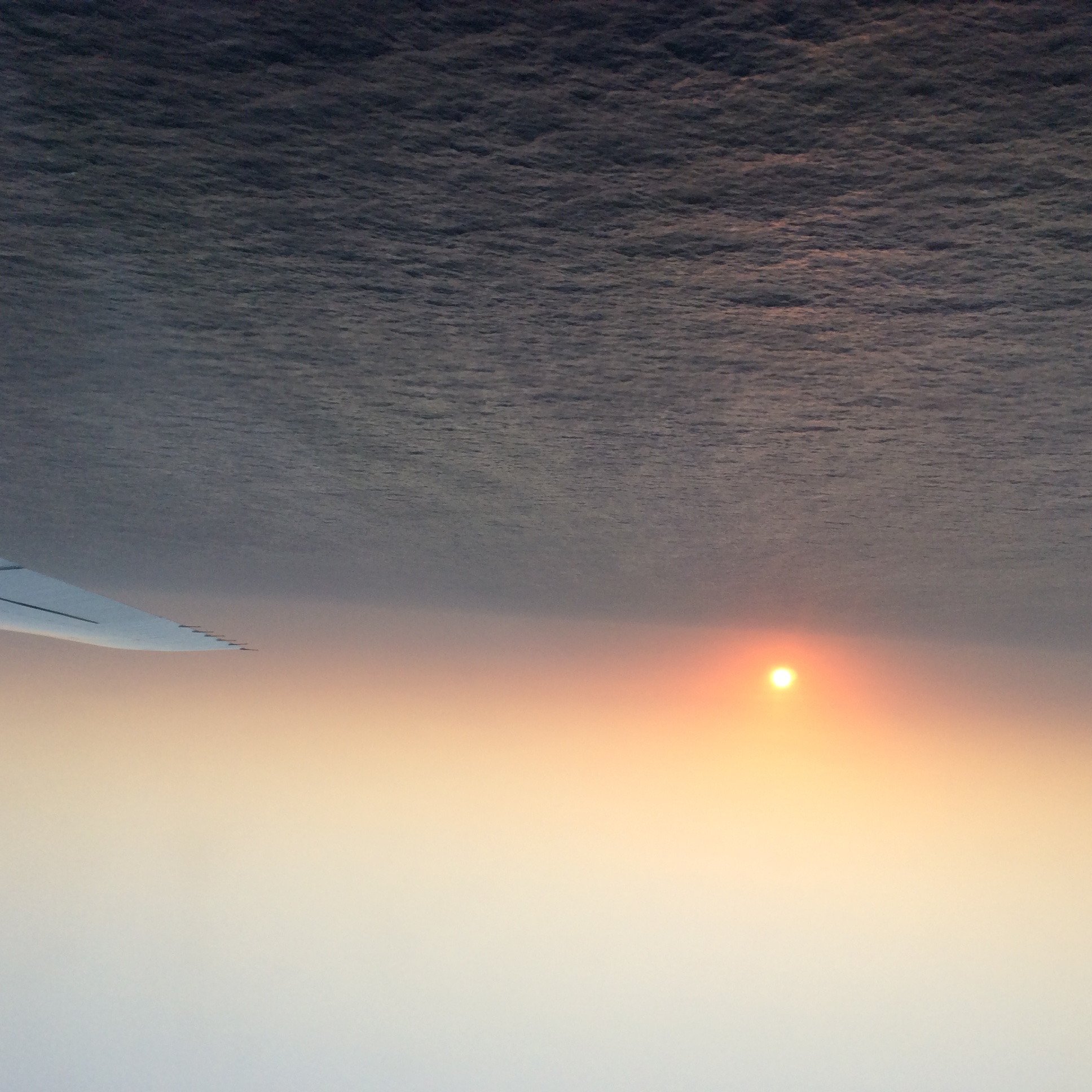 Black Carbon ng/m3
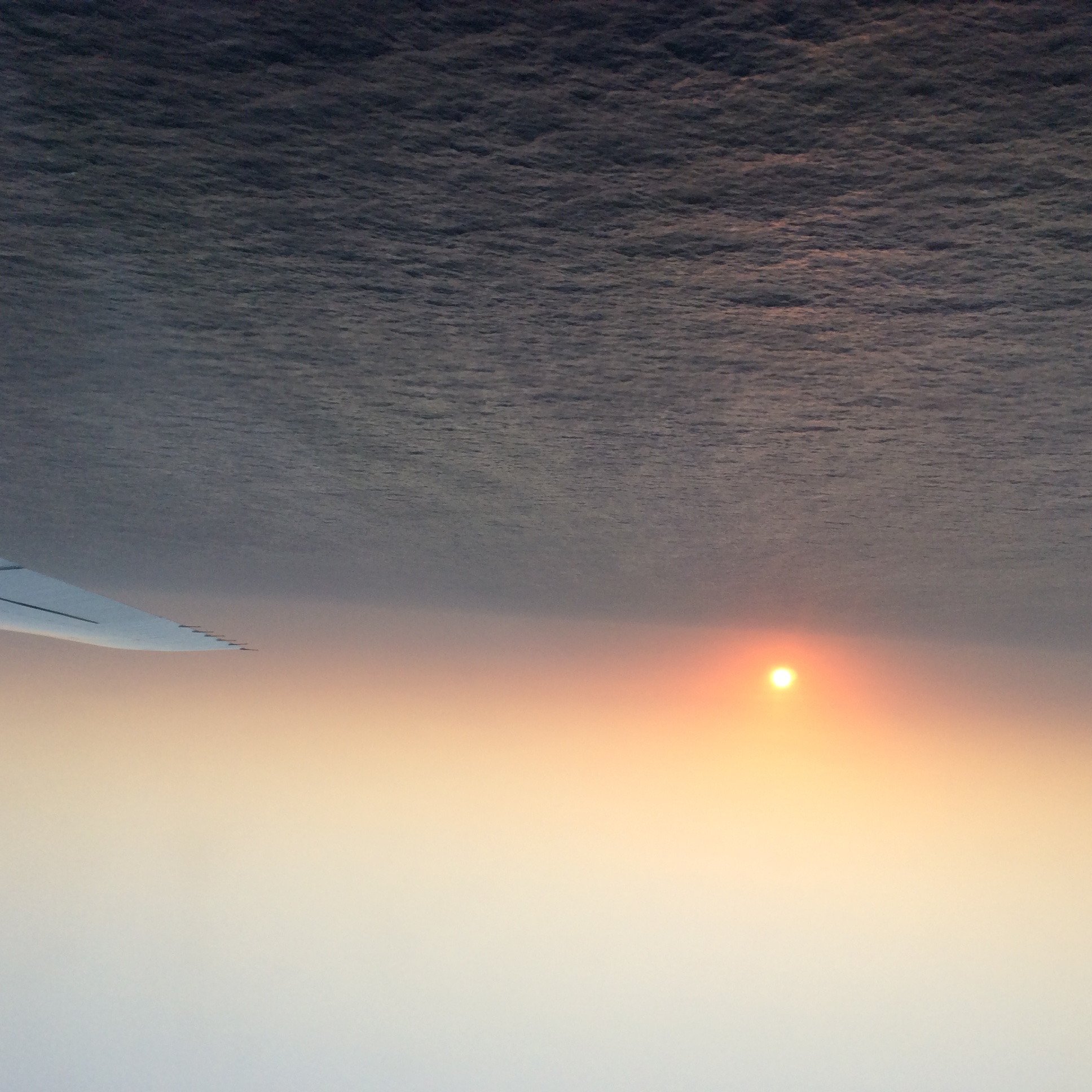 ●
CO Concentration (ppb)
[Speaker Notes: Add Harvard Forest and MLO temporal]
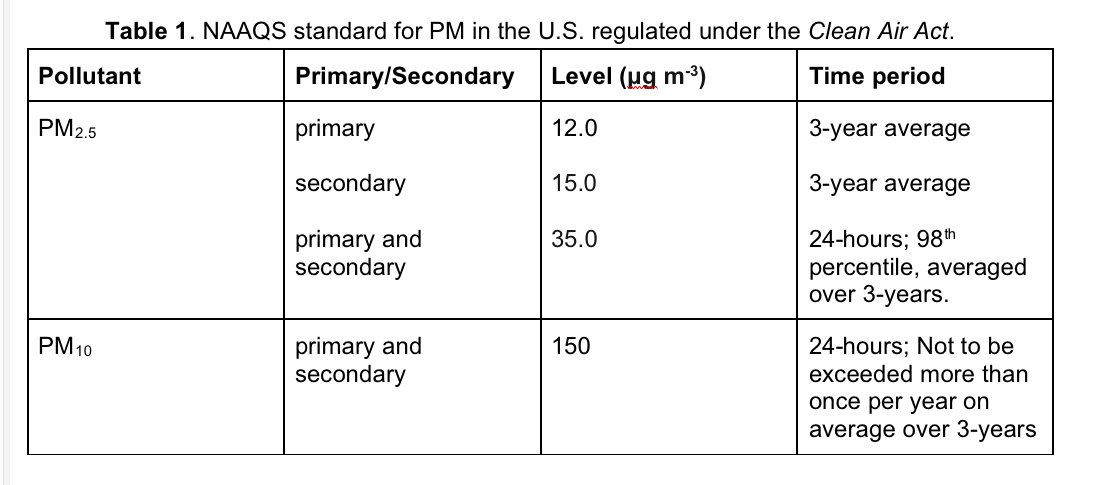 Where is PM1 ?   Why isn't PM1 a Criteria Pollutant?
[Speaker Notes: Why  is PM-1 missing – students.]
Particle Size   
  Distributions in the 
  Environment:

  Different for  
  number, surface area 
  and volume (mass)
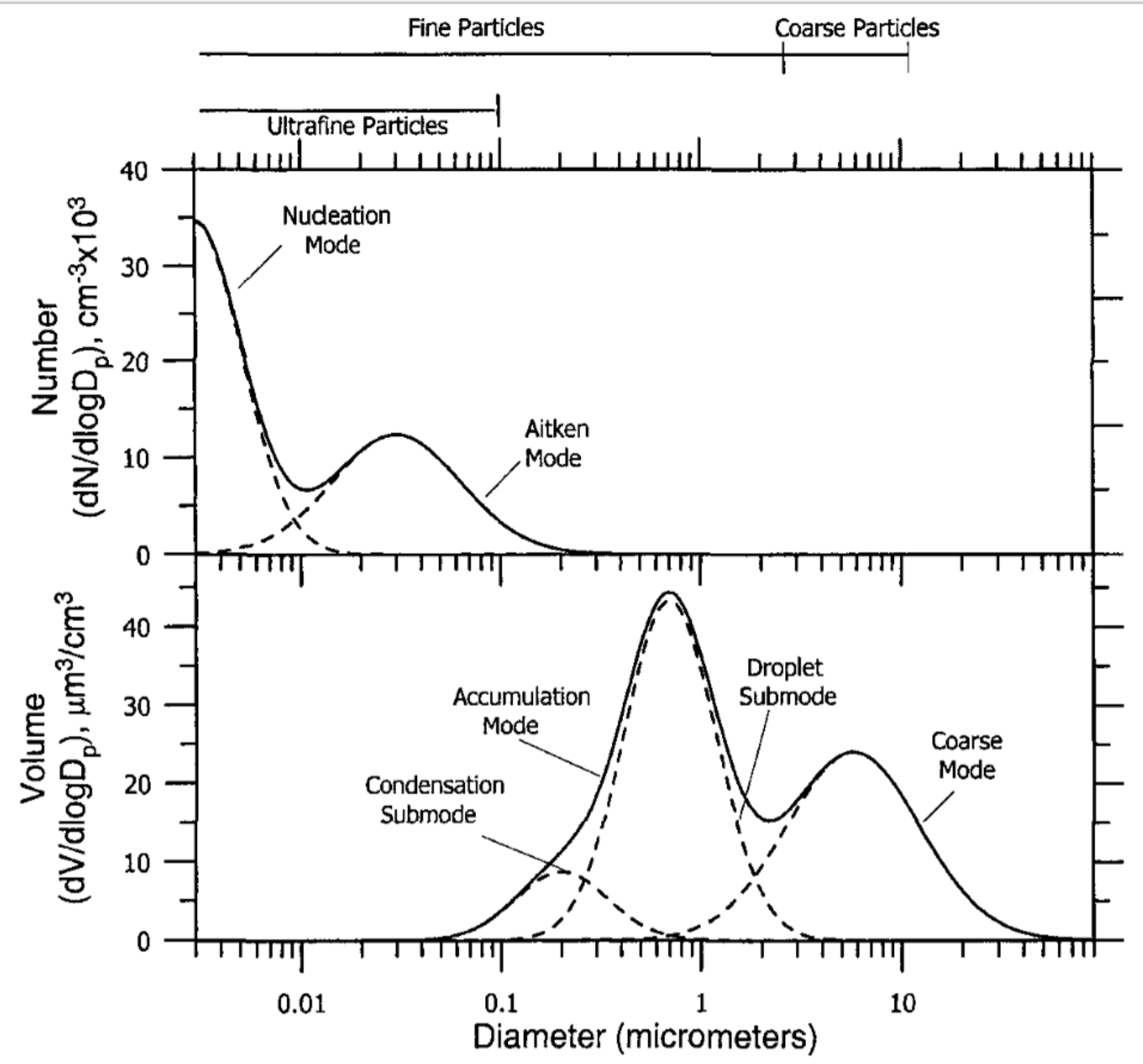 10                    100    nm
Pyramid of Effects of Air Pollution
O3 and PM2.5 make up majority of air pollution health burdens
Annually in US:
Thousands
Tens of Thousands
Hundreds of Thousands
Estimated cost:
Hundreds of billions
Severity of Effect
Millions
13
Magnitude of Impacts
Adapted from US EPA
Weather conditions strongly affect pollution levels where people live.
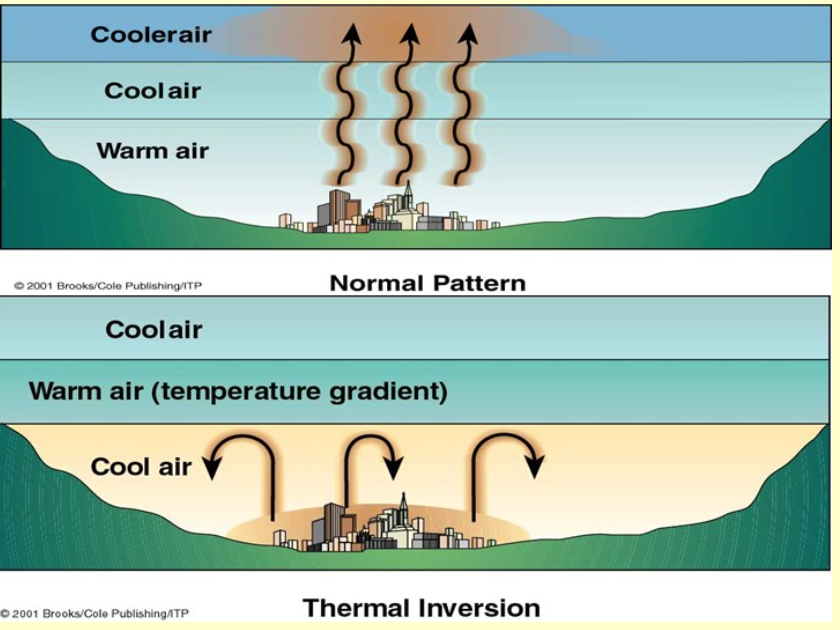 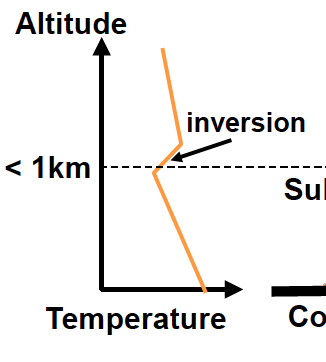 Key Features of London Fog Event (1952)
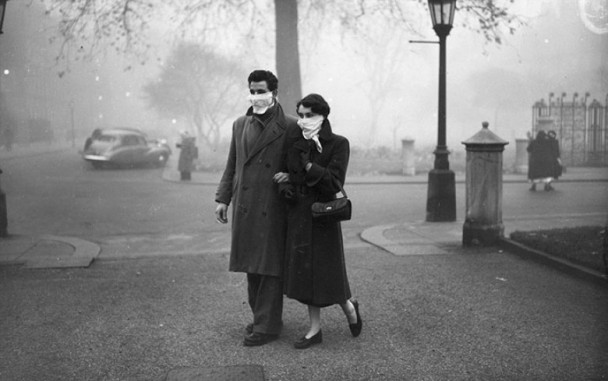 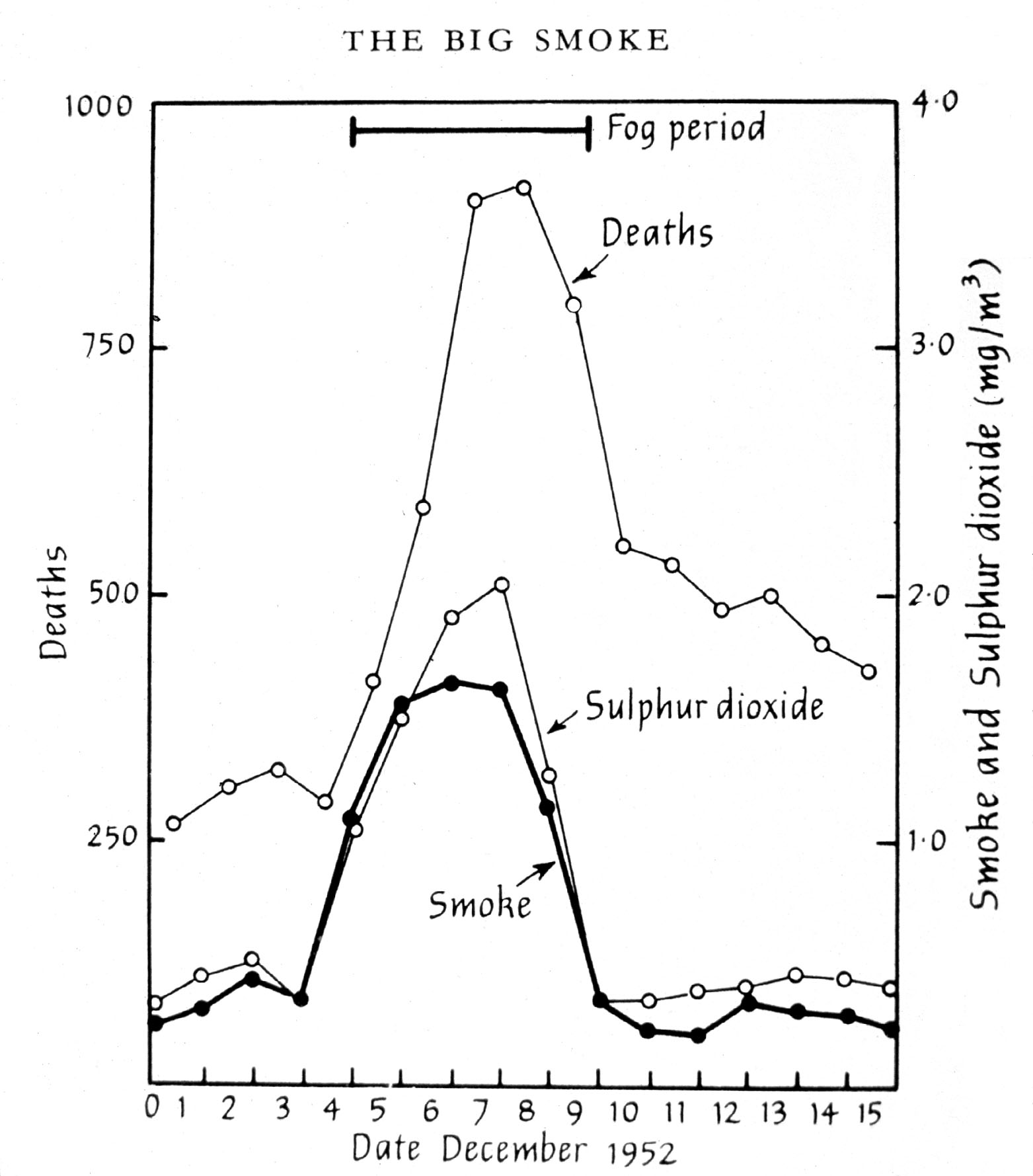 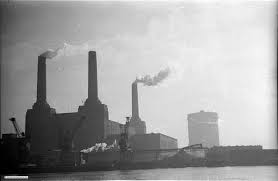 SO2
NOx
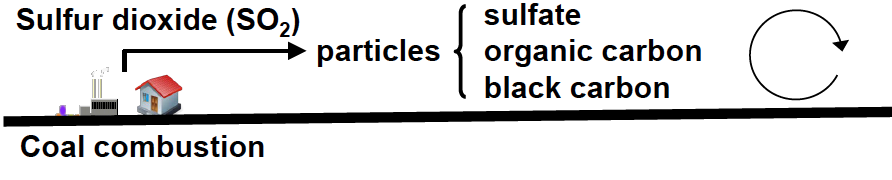 An inactive person inhales about 10 m3/day
US NAAQS:

PM2.5 = 0.012 mg m-3
PM10 = 0.150 mg m-3
US NAAQS PM standards
Five minute discussion topic
2020-03-03
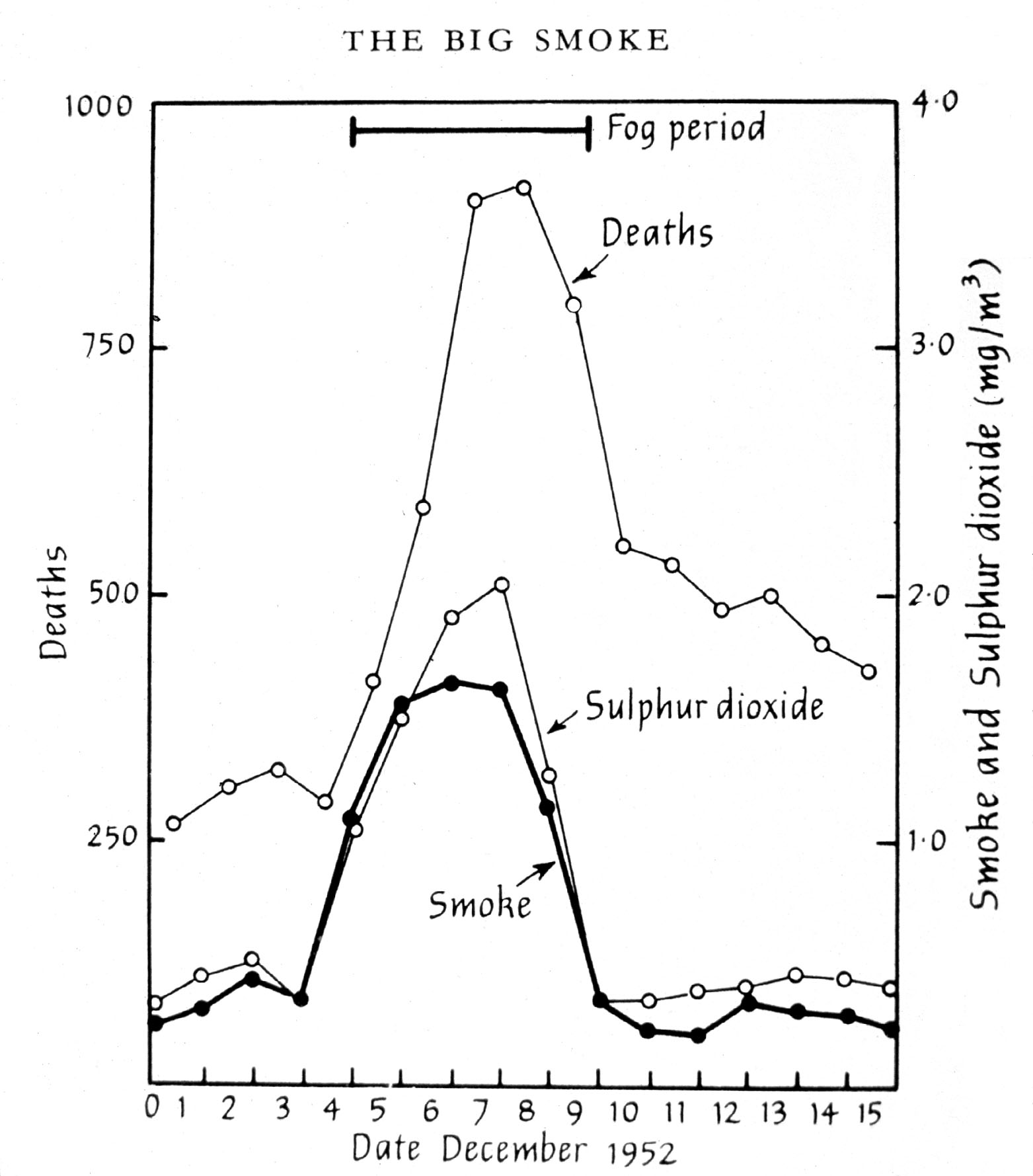 Estimate the number of people who died as a result of the pollution event
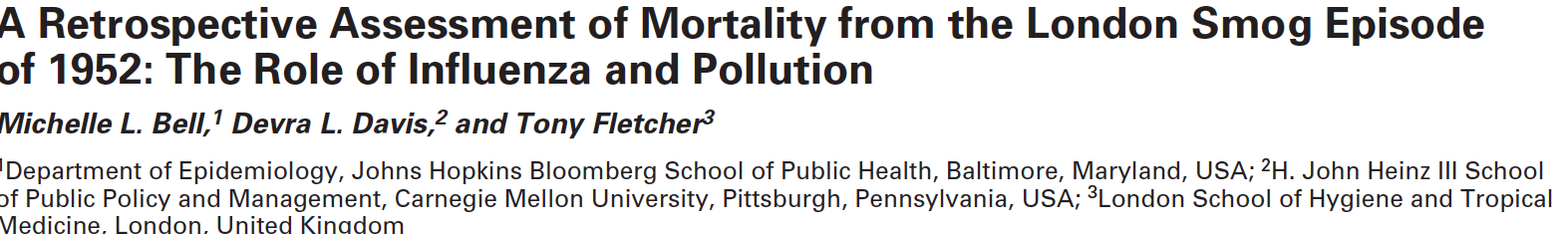 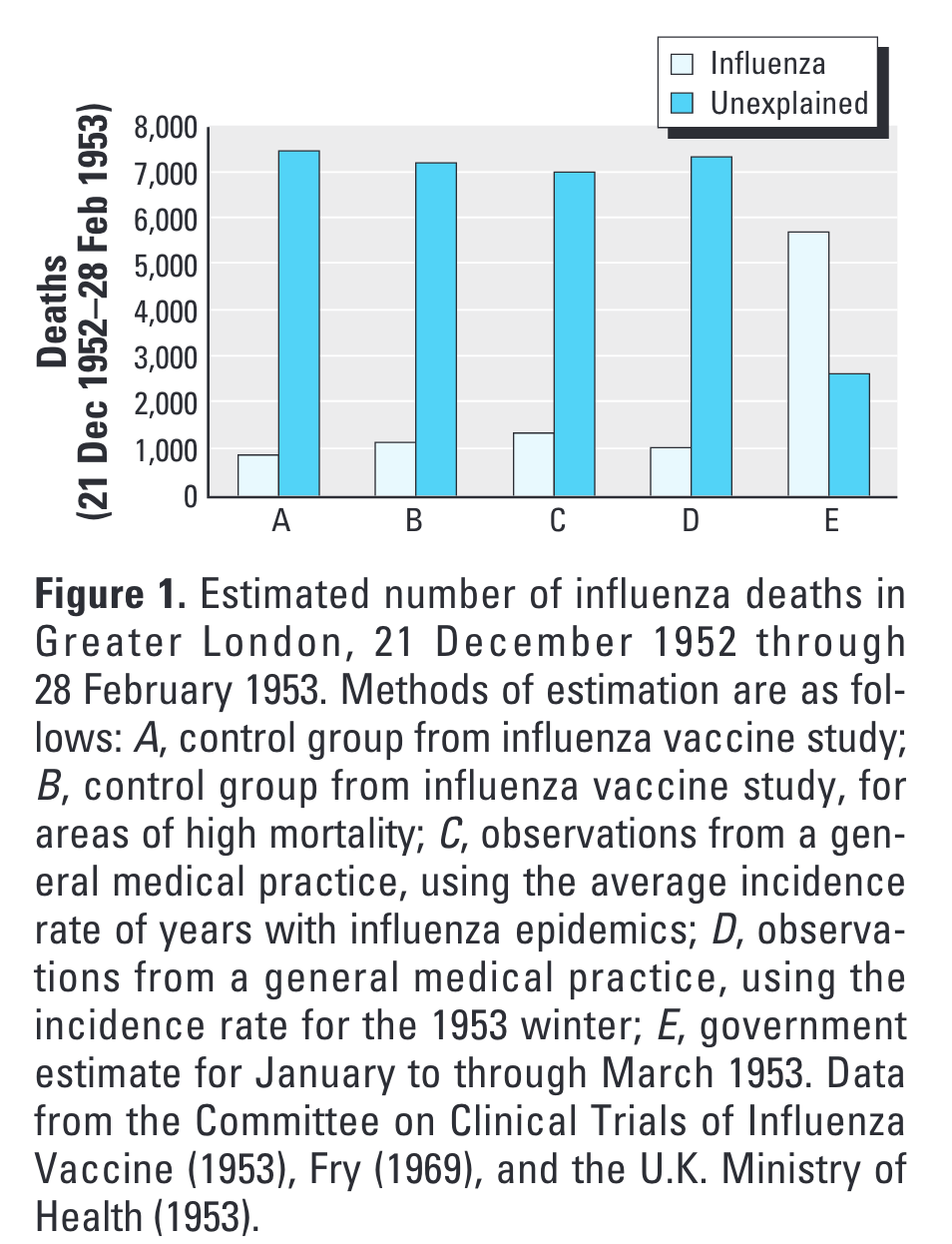 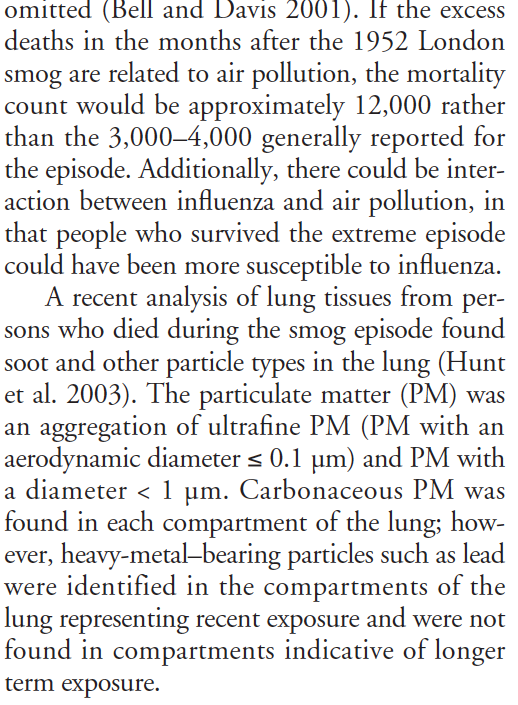 6 Cities Study (Dockery et al., 1993)
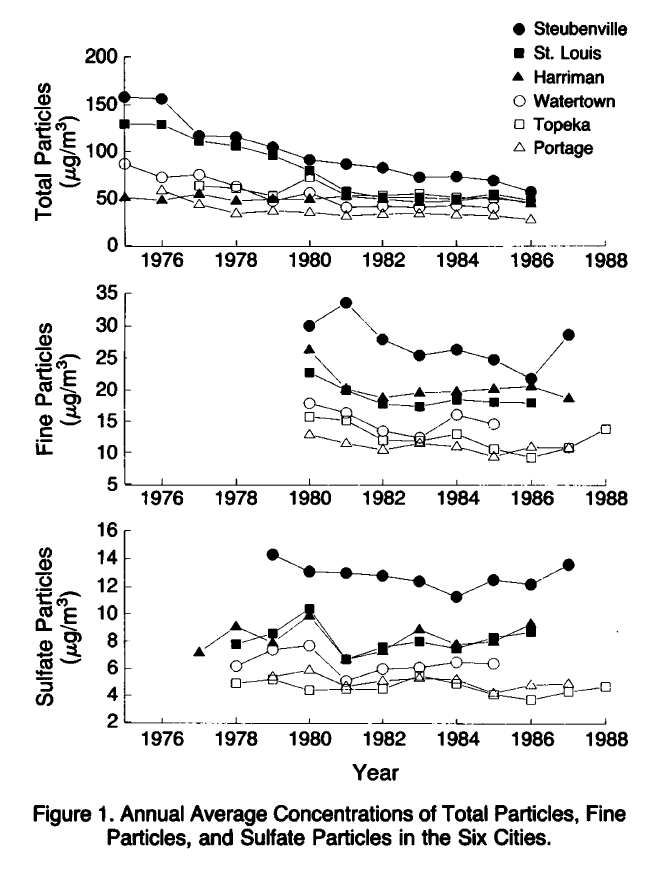 P = Portage, Wisconsin
T = Topeka, Kansas
W = Watertown, Massachusetts
L = St. Louis
H = Harriman, Tennessee
S = Steubenville, Ohio
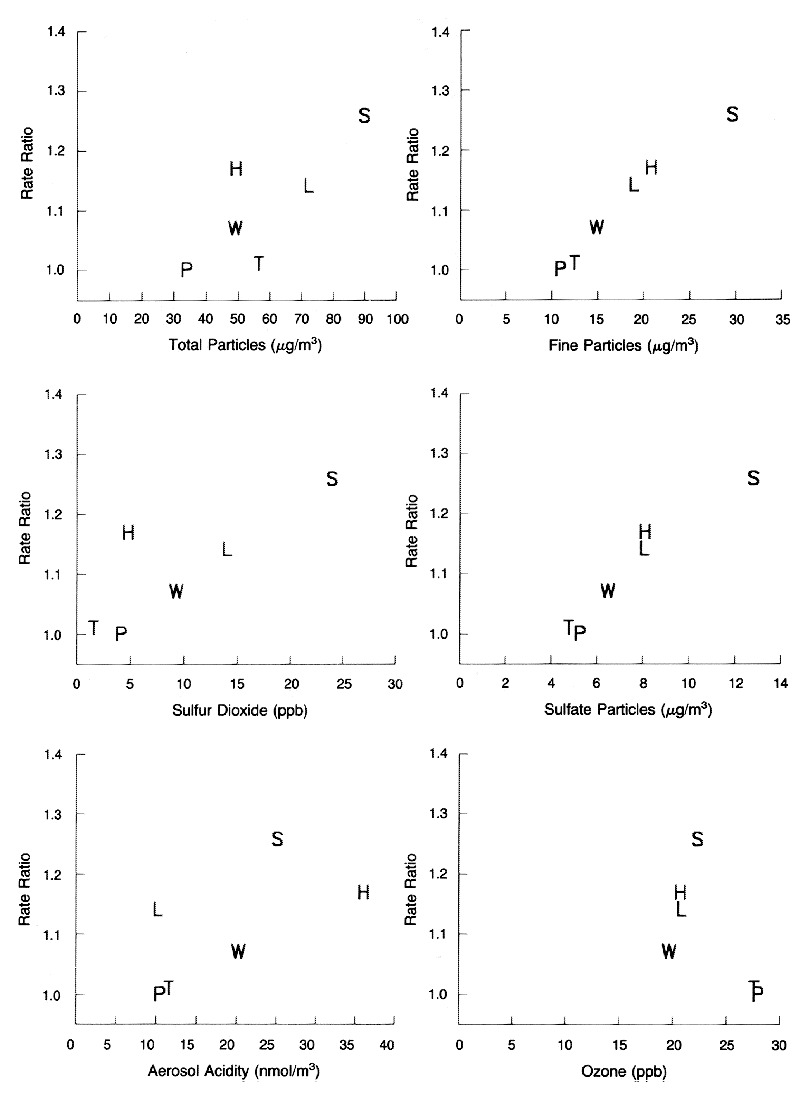 n = ～ 1200 to 1600 individuals per city
Mortality
http://www.nejm.org/doi/full/10.1056/NEJM199312093292401
Outline
Health impacts of air pollution
Source attribution and lifetimes of aerosols in the atmosphere
Trends in control/exposures
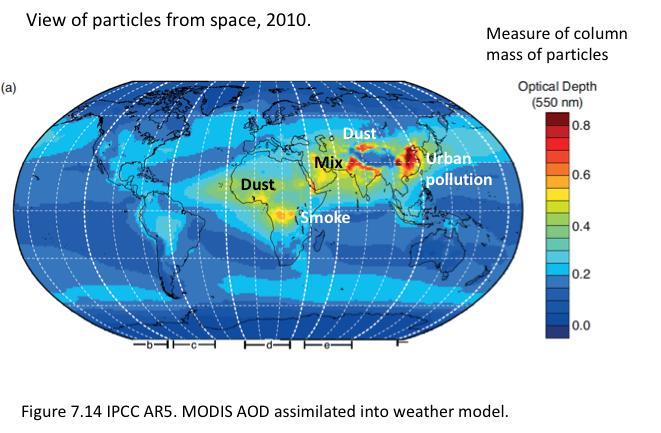 Black carbon
California fire plumes
Pollution off U.S. east coast
1. Examples of types of particles
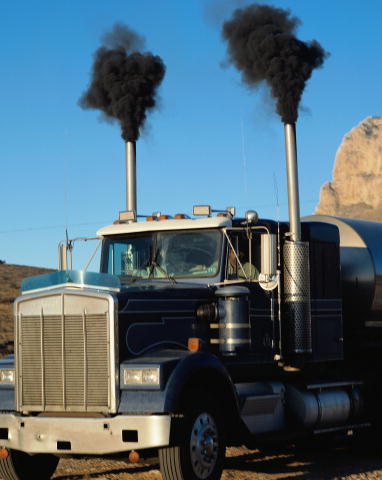 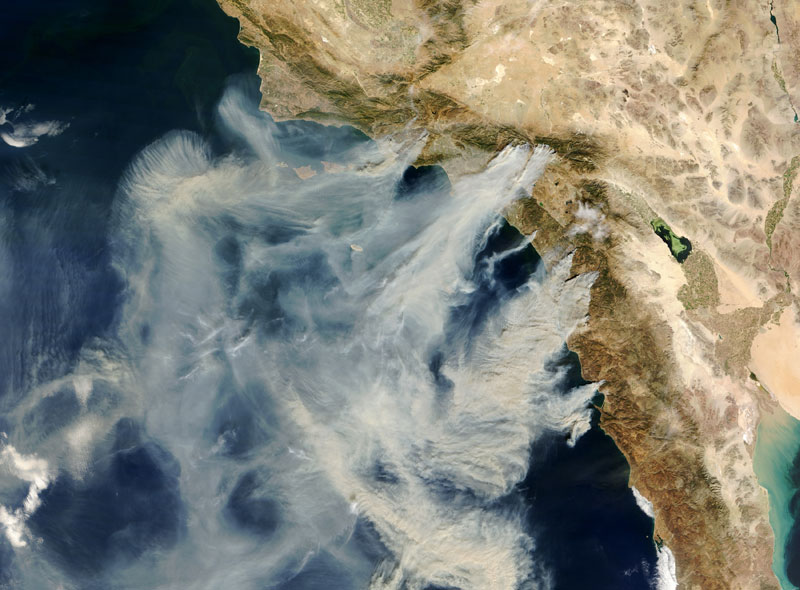 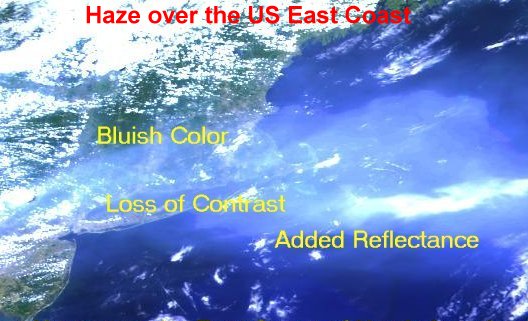 2. Examples of how particles affect climate.
Particles contrails provide a nucleus upon which cloudwater condenses.
Light-colored particles reflect sunlight and cool the earth’s surface.
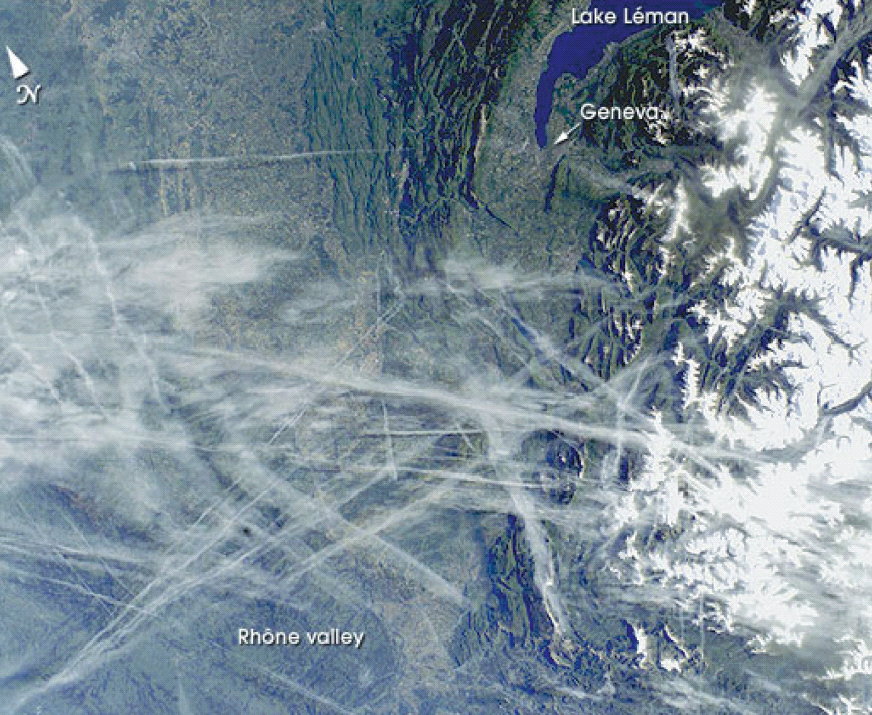 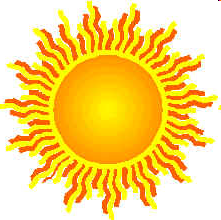 cooler
.
.
.
.
.
.
Life cycle of particulate matter (PM, aerosols)
Secondary Particles are formed from gases that are oxidized or create acid-base pairs
(10-3 – 10-4 mm)
ultra-fine
(<0.01 mm)
fine
(0.01-1 mm)
cloud
(1-100 mm)
precursor gases
sunlight
nucleation
cycling
coagulation
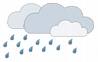 Soup of chemical reactions
condensation
evaporation
scavenging
Precursor gases:
     SO2, NH3, NOx, organic gases (“VOCs”)
                          ↓↓↓   atmospheric chemical reactions, uptake by existing particles
   Secondary particle components:
      Sulfate, ammonium, nitrate, partially oxidized organics
.
.
.
.
.
.
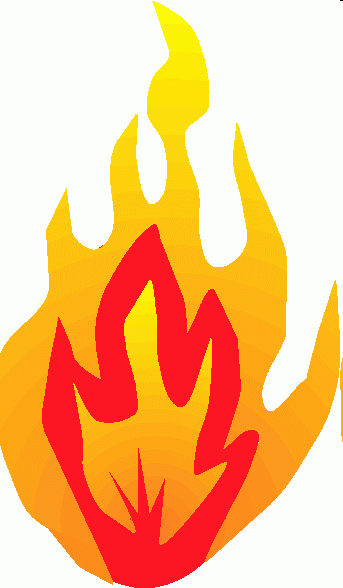 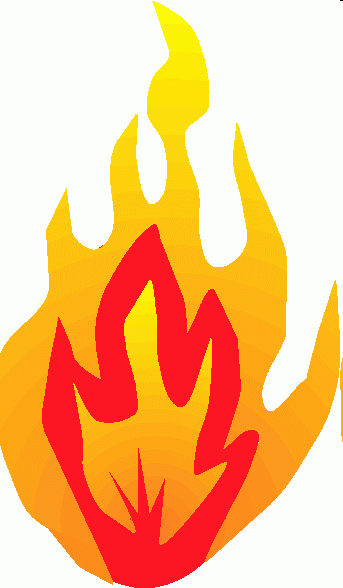 Life cycle of particulate matter (PM, aerosols); Primary aerosols are emitted directly
Secondary Particles, formed from gases that are oxidized or create acid-base pairs
Some particles are emitted directly, some form from gases in the air.
Life cycle of particulate matter (PM, aerosols)
(10-3 – 10-4 mm)
ultra-fine
(<0.01 mm)
fine
(0.01-1 mm)
cloud
(1-100 mm)
precursor gases
sunlight
nucleation
cycling
coagulation
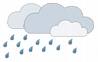 Soup of chemical reactions
condensation
evaporation
Primary particles: soot, metals, sea salt, dust, ash, smoke – usually coarse mode
coarse
(1-10 mm)
scavenging
VOCs
NOx
VOCs
SO2
SO2
VOCs
NOx
NOx
VOCs
VOCs
NOx
NH3
NOx
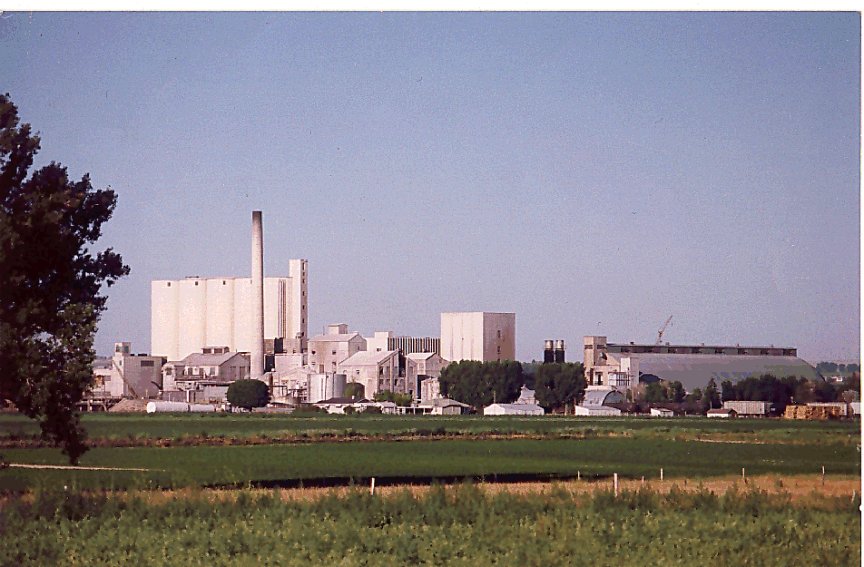 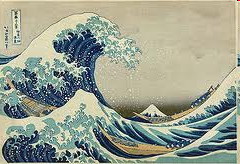 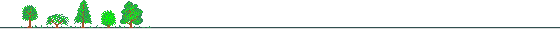 wildfires
soil dust
sea salt
combustion
volcanoes
agriculture
biosphere
[Speaker Notes: re-create this slide;  primary and secondary;   SOA]
Outline
Health impacts of air pollution
Source attribution and lifetimes of aerosols in the atmosphere
Trends in control/exposures
Before the U.S. Clean Air Act (1970/1990)
Typical smog in Los Angeles, California, in 1940s and 1950s
25
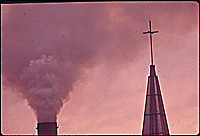 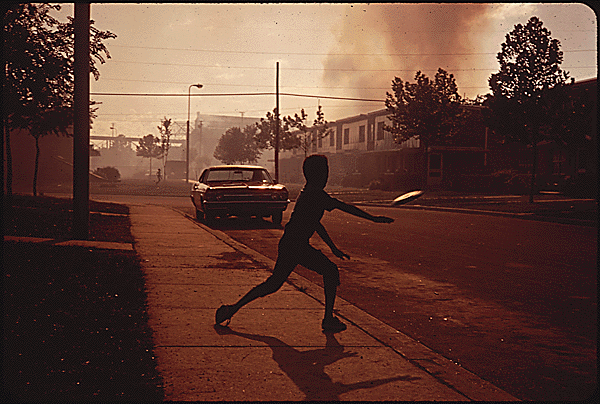 Aluminum plant (beside church) in New Orleans, Louisiana, 1973
North Birmingham, Alabama, 1972
[Speaker Notes: These are some images from around the United States from days before the Clean Air Act was in place.  Our skies looked pretty different 50 years ago, particularly in some urban areas.]
US SO2 and NOx Emissions by Source
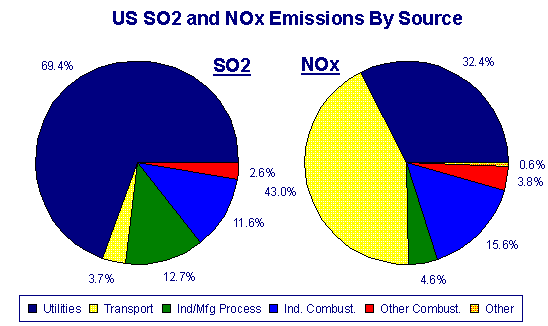 Electric utilities are major contributors to acid rain precursors. Source: NAPAP Emissions Inventory, Nov. 1989.
5
U.S. sulfur dioxide emissions 1970-2017
Mass of sulfur dioxide emissions in the U.S. from 1970 to 2017 (in 1,000 tons)
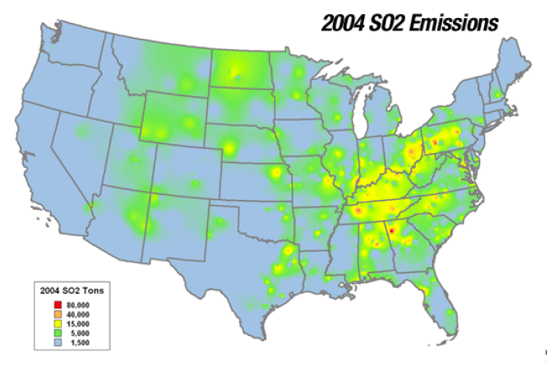 ➗10
Coal combustion is the major source
Note:  United States; 1970 to 2017
Further information regarding this statistic can be found on page 8.
Source(s): Environmental Protection Agency; ID 501303
https://www.statista.com/statistics/501303/volume-of-sulfur-dioxide-emissions-us/
(by subscription)
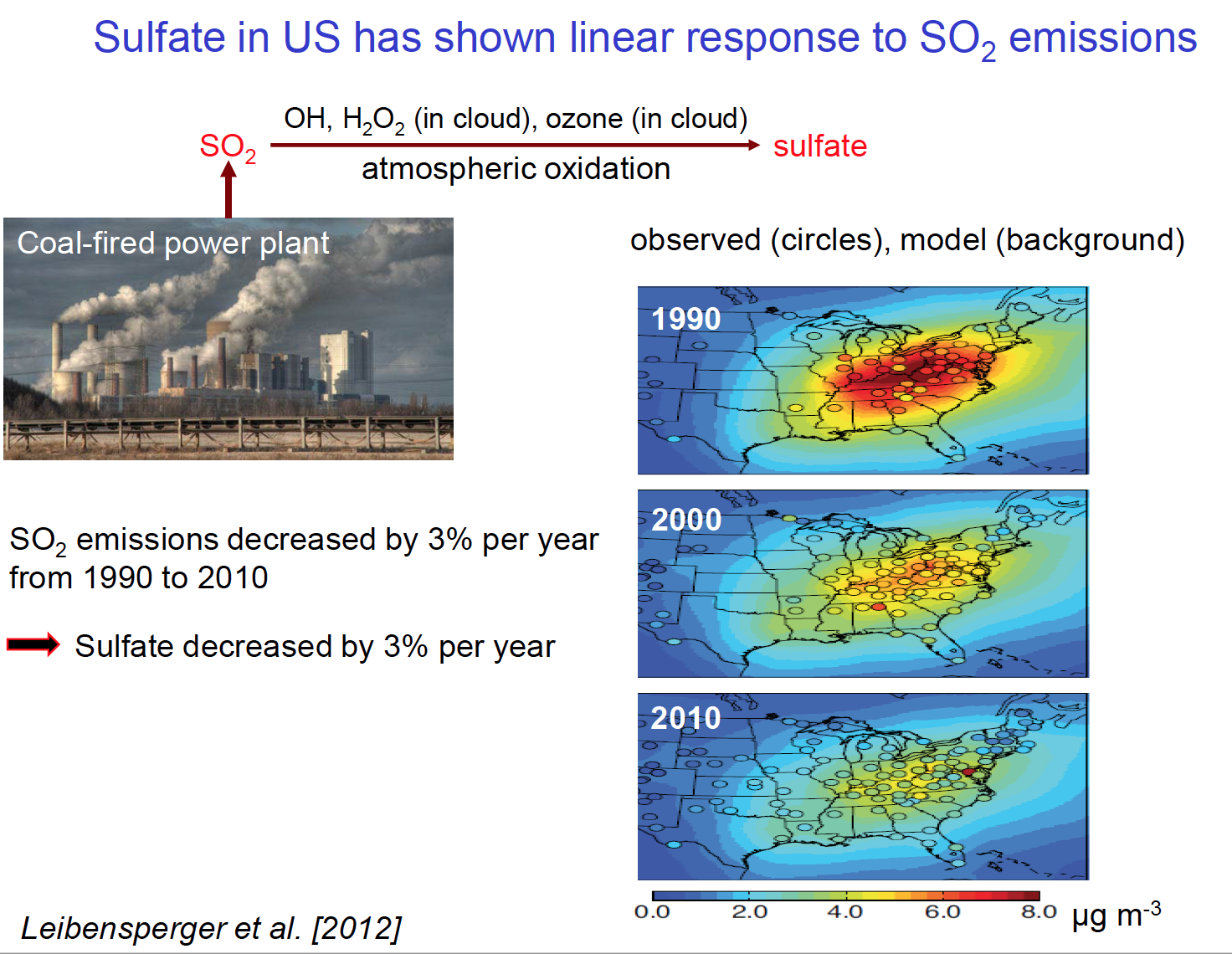 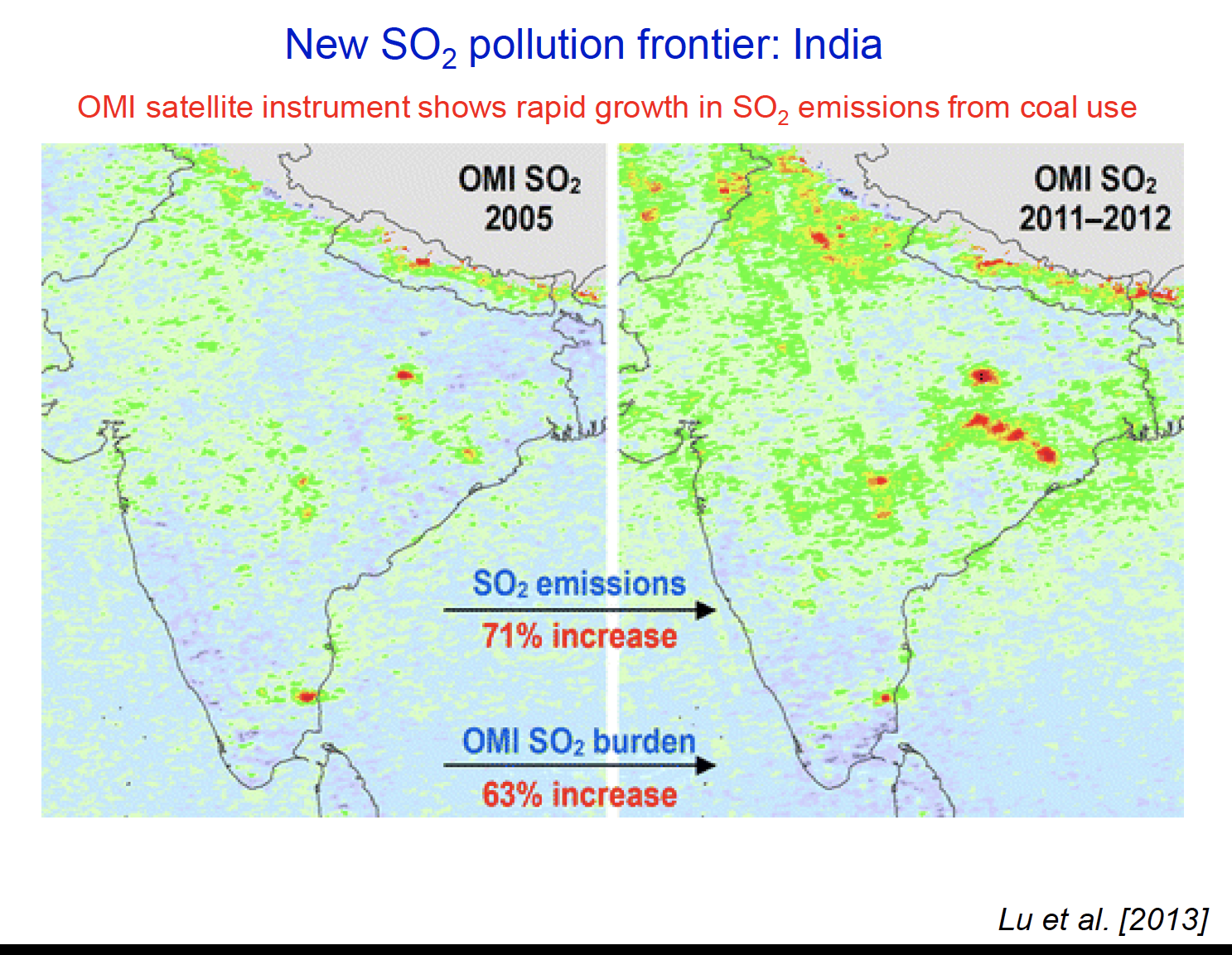 [Speaker Notes: Bhutan]
5
U.S. nitrogen oxides emissions 1970-2017
Mass of nitrogen oxides emissions in the U.S. from 1970 to 2017 (in 1,000 tons)
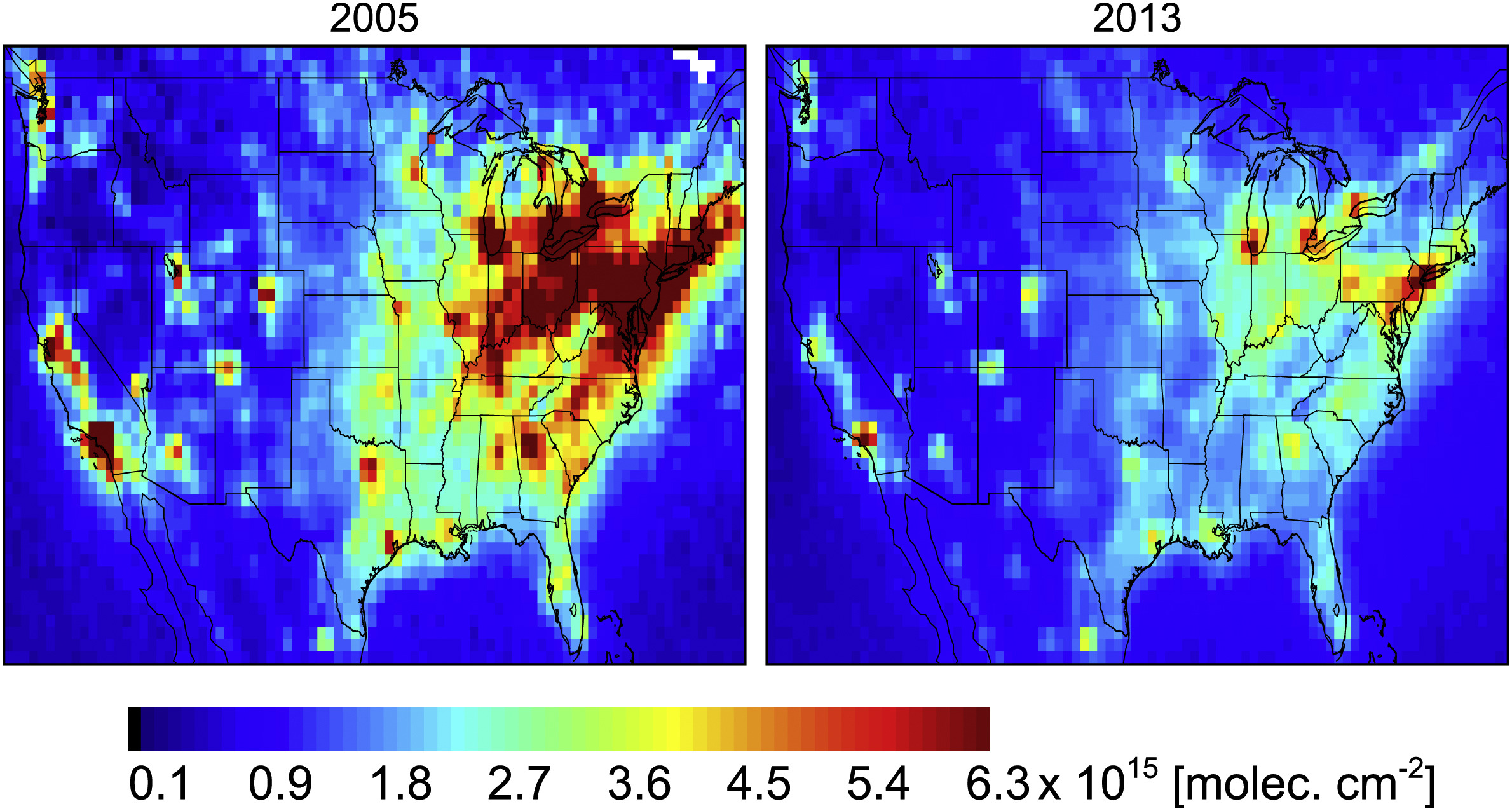 ➗3
NOx emissions are primarily from transportation (cars, planes, and trucks) and coal combustion
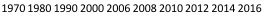 U.S. NO2 trends (2005-2013): EPA Air Quality System (AQS) data versus improved observations from the Ozone Monitoring Instrument (OMI), Lok N. Lok N. Lamsal, B. N. Duncan, Y. Yoshida, N. Krotkov. K. Pickering.. Streets, Z. Lu, http://dx.doi.org/10.1016/j.atmosenv.2015.03.055
https://www.statista.com/statistics/501284/volume-of-nitrogen-oxides-emissions-us/
Note:  United States; 1970 to 2017
Further information regarding this statistic can be found on page 8.
Source(s): Environmental Protection Agency; ID 501284
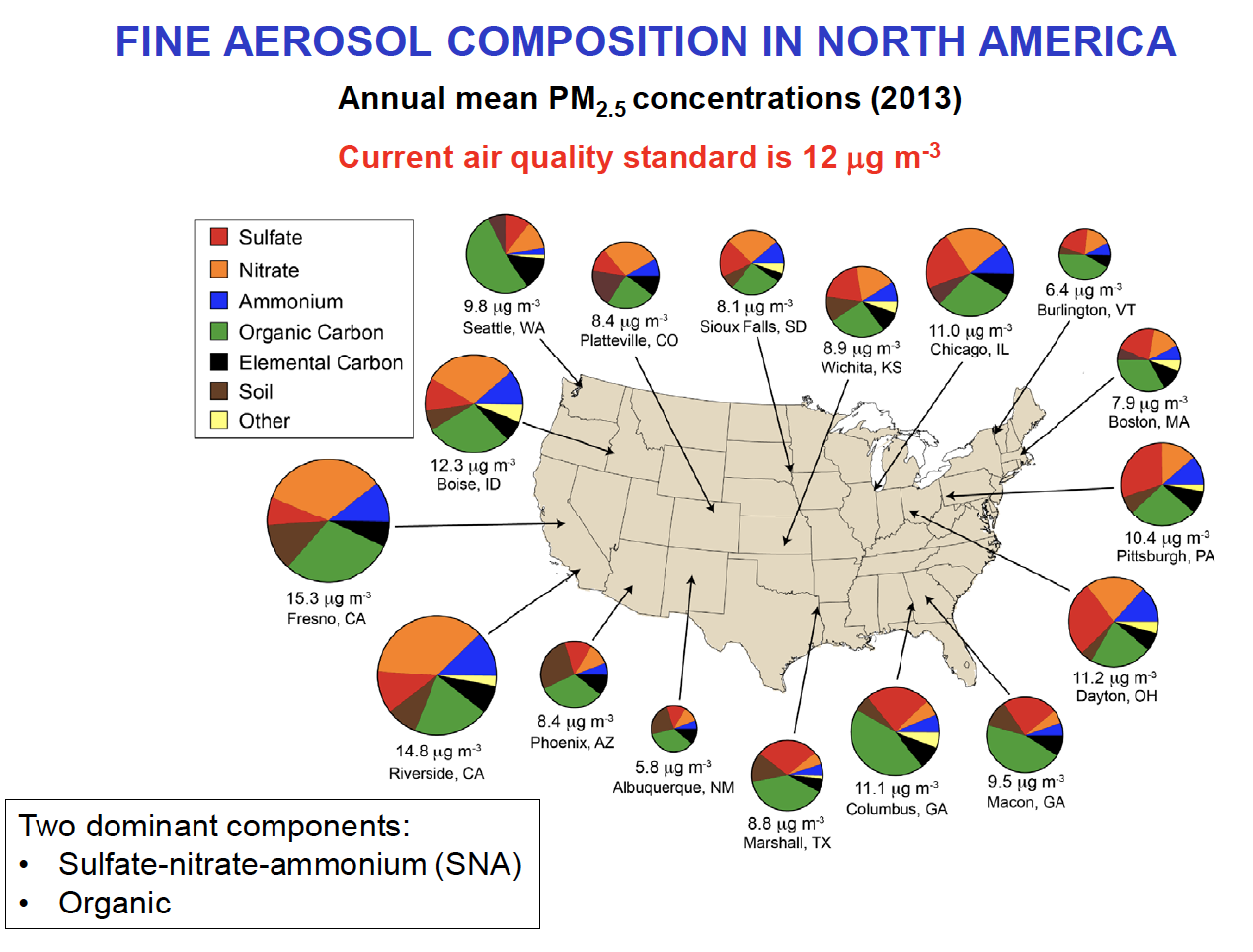 [Speaker Notes: why the trends;  discussion]
Progress has stalled for primary PM2.5 and VOCs (source of secondary aerosols)
PM2.5 (1000 tons/yr; since 1990)
VOCs (1000 tons/yr; since 1970)
➗1.2
➗2
by subscription: https://www.statista.com/statistics/501298/volume-of-particulate-matter-2-5-emissions-us/
Note:  United States; 1990 to 2017
Further information regarding this statistic can be found on page 8.
Source(s): Environmental Protection Agency; ID 501298
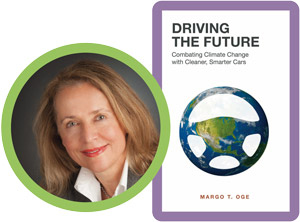 [Speaker Notes: Volkwagon  ;  overturned this year.  Obama era bailout.]
Observed and anthropogenic modeled trends in BC and OA. 
                Trends (μg/m3 per decade) in median annual surface BC and OA concentration 
                simulated in GEOS-Chem (contours) and observed at IMPROVE sites
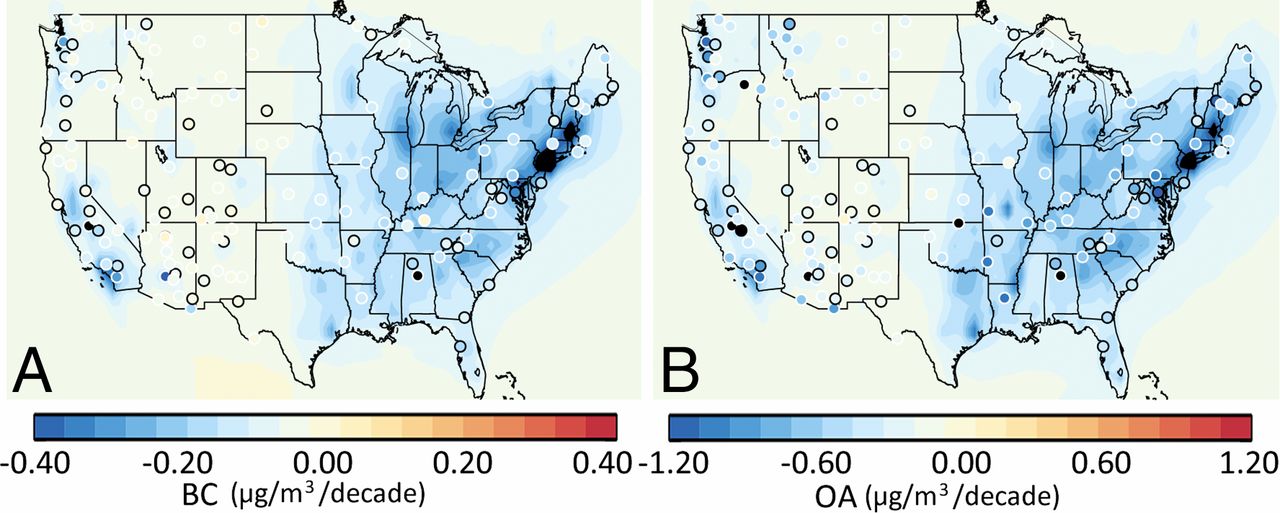 D. A. Ridley et al. PNAS 2018;115:2:290-295
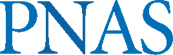 Data through 1990 - 2012.
©2018 by National Academy of Sciences
[Speaker Notes: Observed and anthropogenic modeled trends in BC and OA. (A) Trends (μg/m3 per decade) in median annual surface BC concentration simulated in GEOS-Chem (contours) and at IMPROVE sites with at least 18 y of data (black circles) and at least 10 y of data (white circles) between 1990 and 2012. Model trends are for anthropogenic BC emissions only, derived from the EPA emission inventory. (B) Same as A, but for OA. Model trends are for anthropogenic OA emissions only.]
Premature mortality associated with OA. 
The decline in population-weighted OA concentration averaged across the United States (thin black line) 
and the trend (thick black line) based on a combination of model and IMPROVE observations.
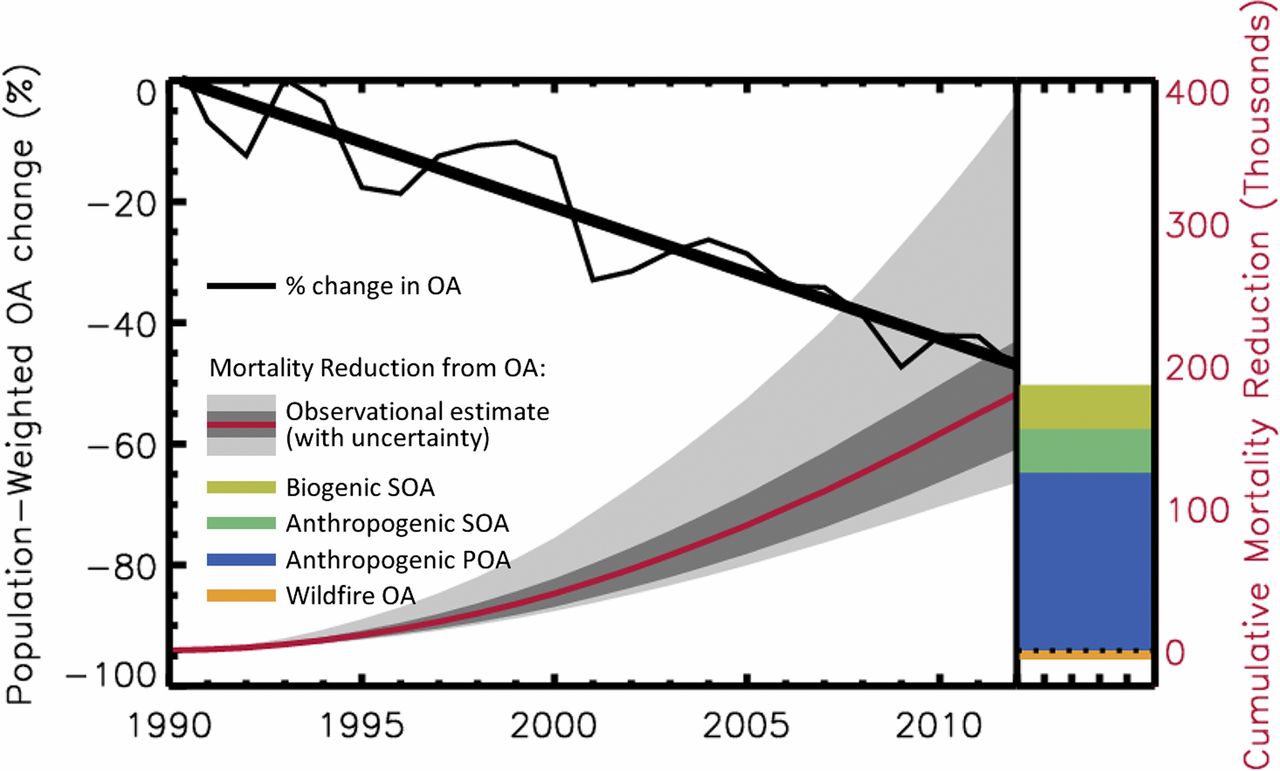 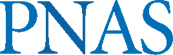 D. A. Ridley et al. PNAS 2018;115:2:290-295
©2018 by National Academy of Sciences
[Speaker Notes: Premature mortality associated with OA. The decline in population-weighted OA concentration averaged across the United States (thin black line) and the trend (thick black line) based on a combination of model and IMPROVE observations. The cumulative reduction in premature mortality (in 1,000) resulting from the declining trend in OA (red line) is displayed with the mortality uncertainty resulting from the 1-σ uncertainty in population-weighted PM2.5 and OA estimates (dark gray) and the 1-σ uncertainty when combined with the relative risk uncertainty, determined by Burnett et al. (37) for diseases linked to PM exposure (light gray; SI Appendix). The premature mortality for modeled biogenic SOA (olive), anthropogenic SOA (green), primary OA (blue), and wildfire OA (orange) are shown relative to the estimate based on the combination of model and IMPROVE observations.]
Progress in Implementation
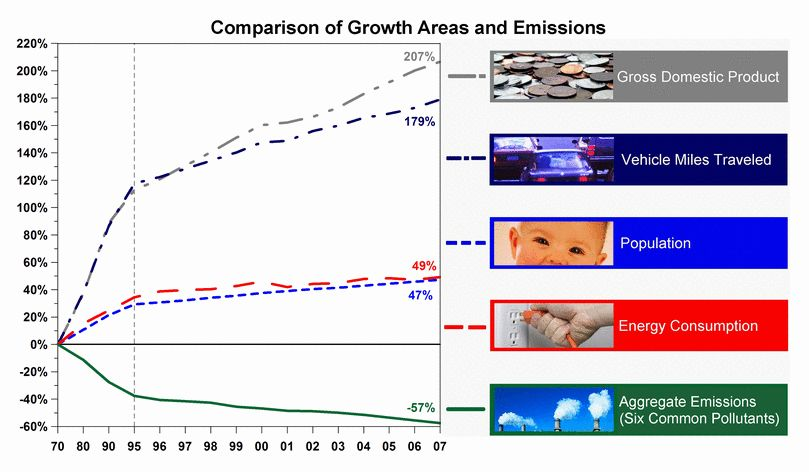 36
Does Not Include CO2
[Speaker Notes: It is important to balance improvements in the environment with economic prosperity.  Students interpret this slide.

In the U.S., we have seen large increases in a number of measures of economic growth, as well as an increase in our overall population, along with increases in energy consumption and transportation demand.

And yet, we have also been able to accomplish large reductions in emissions of air pollutants.   This graph shows that from 1970 to 2007, emissions of the six principal pollutants has fallen by 57 percent, while our GDP has increased by  over 200 percent.  

Note that this graph does not include reductions in CO2, which will be the next big challenge for the coming decades, as we look to reduce CO2 emissions while maintaining our economic growth.]
Aerosols – Roll up
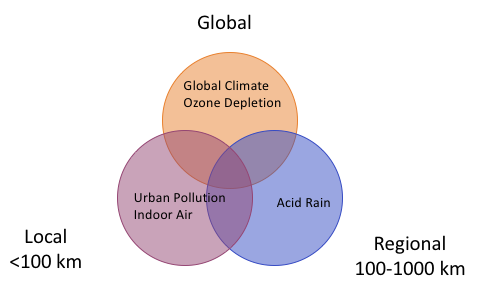 Weeks/Months
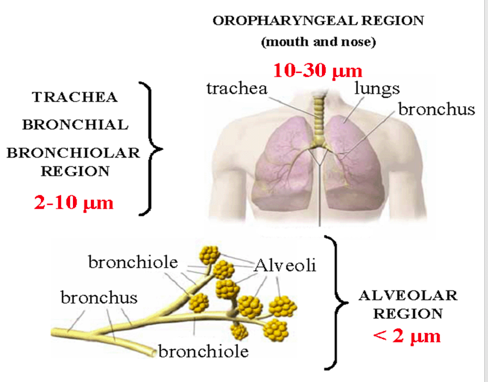 Hours/Day
Days/weeks
Span of time and space scales for air pollution and atmospheric aerosols
Smaller particles are deposited deep in the lungs and travel throughout the body, even inside cells.
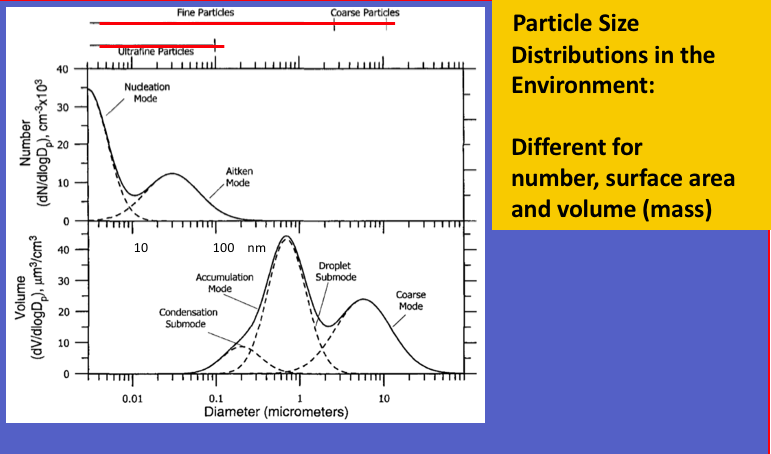 Size matters:
Health effects
Lifetimes
Mechanisms and
    Dynamics
Particulate (and other) air pollution in the US was severe in the 1950s—1970s.
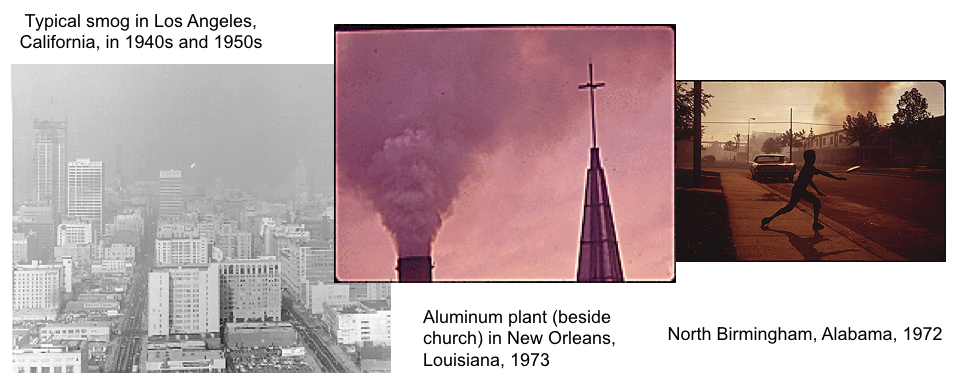 The Clean Air Act (1963, 1970, 1995) led to huge improvements.
Roll -up
Sulfur emissions in the US have declined 10-fold due to controls and switching from Coal to  Natural Gas 
                   for electricity.
NOx and aerosol concentrations have gone down by factors of 3 (Organic aerosol) – 10 (Sulfate aerosol).
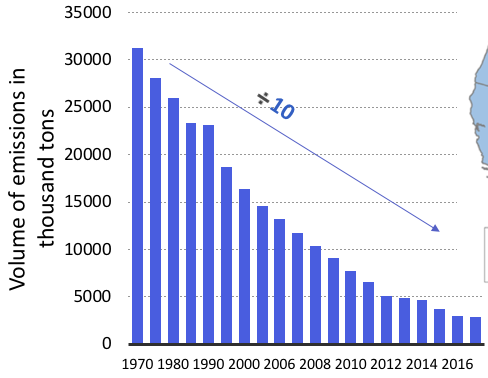 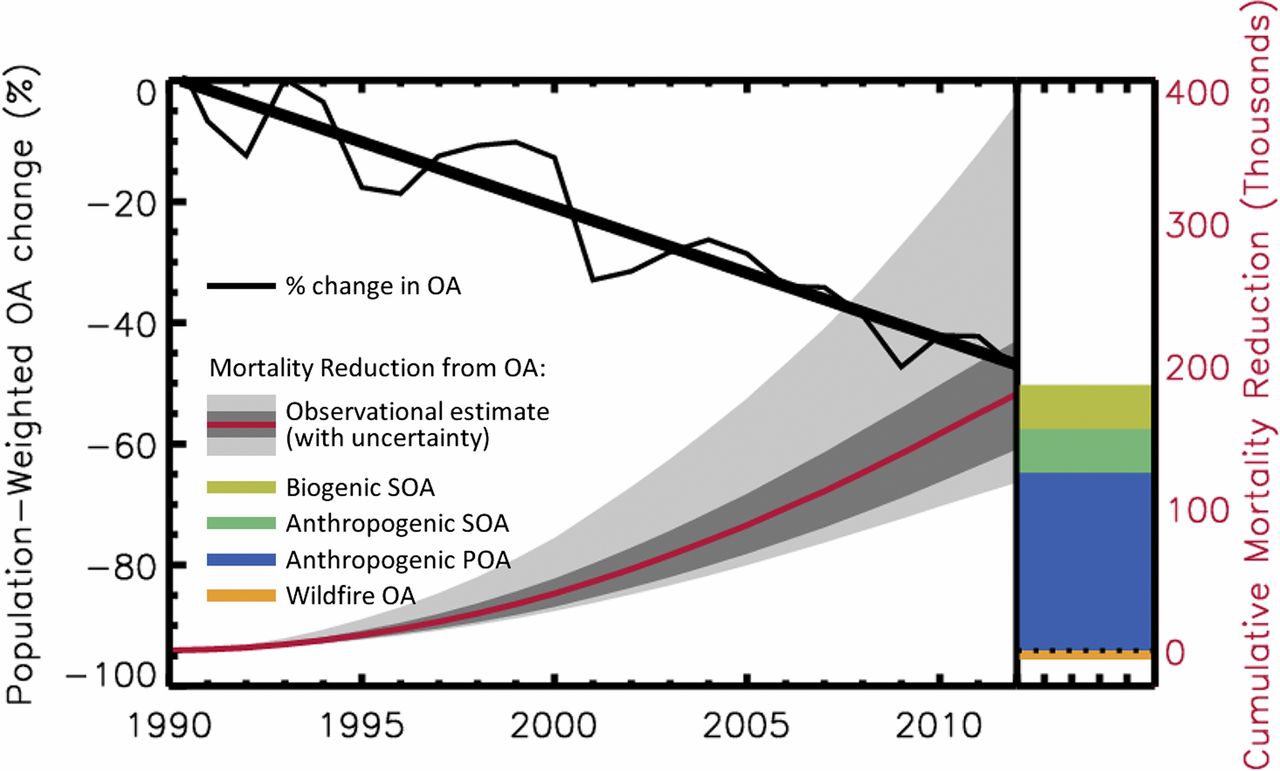 Lives extended (since 1990) > 200,000